Author’s Name, Author’s Name, Author’s Name
INSERT PRESENTATION TITLE HERE, PLEASE SET TO UPPERCASE
Nullam quis risus eget urna mollis ornare vel eu leo vestibulum curabitur blandit id ligula porta felis euismod semper curabitur blandit tempus porttitor maecenas sed diam.
SUB-HEADING
Bibendum nulla sed consectetur nullam quis risus eget urna mollis ornare vel eu leo, curabitur blandit tempus porttitor. 
Lorem ipsum dolor sit amet consectetur adipiscing elit ligula maecenas faucibus mollis interdum. Nulla vitae elit libero a pharetra augue curabitur blandit tempus porttitor vel ornare.








Maecenas sed diam eget risus varius blandit sit amet non magna lorem ipsum dolor sit amet consectetur adipiscing elit. Vestibulum id ligula porta felis euismod semper eu leo quam. 
Pellentesque ornare sem lacinia quam venenatis vestibulum nulla vitae elit libero a pharetra augue. Maecenas sed diam eget risus varius blandit sit amet non magna. Duis mollis, est non commodo luctus, nisi erat porttitor ligula, eget lacinia odio sem nec elit. Etiam porta sem malesuada magna mollis euismod. 

SUB-HEADING
Sed posuere consectetur est at lobortis. Maecenas faucibus mollis interdum. Praesent commodo cursus magna, vel scelerisque nisl consectetur et. Donec ullamcorper nulla non metus auctor fringilla. Etiam porta sem malesuada magna mollis euismod. Curabitur blandit tempus porttitor.
Cras mattis consectetur purus 
Sit amet fermentum maecenas faucibus mollis interdum
Justo odio dapibus ac facilisis in egestas eget quam
Duis mollis est non commodo luctus nisi erat porttitor ligula
Maecenas faucibus mollis interdum. Nullam quis risus eget urna mollis ornare vel eu leo. Vivamus sagittis lacus vel augue laoreet rutrum faucibus dolor auctor.



















SUB-HEADING
Integer posuere erat a ante venenatis dapibus posuere velit aliquet. Etiam porta sem malesuada magna mollis euismod. Duis mollis, est non commodo luctus, nisi erat porttitor ligula, eget lacinia odio sem nec elit. Nullam id dolor id nibh ultricies vehicula ut id elit. Cras justo odio, dapibus ac facilisis in, egestas eget quam. Morbi leo risus, porta ac consectetur ac, vestibulum at eros. Maecenas faucibus mollis interdum.
Aenean eu leo quam. Pellentesque ornare sem lacinia quam venenatis vestibulum. Sed posuere consectetur est at lobortis. Integer erat a ante venenatis dapibus posuere velit aliquet. Lorem ipsum dolor sit amet, adipiscing elit. Sed posuere consectetur est at lobortis.
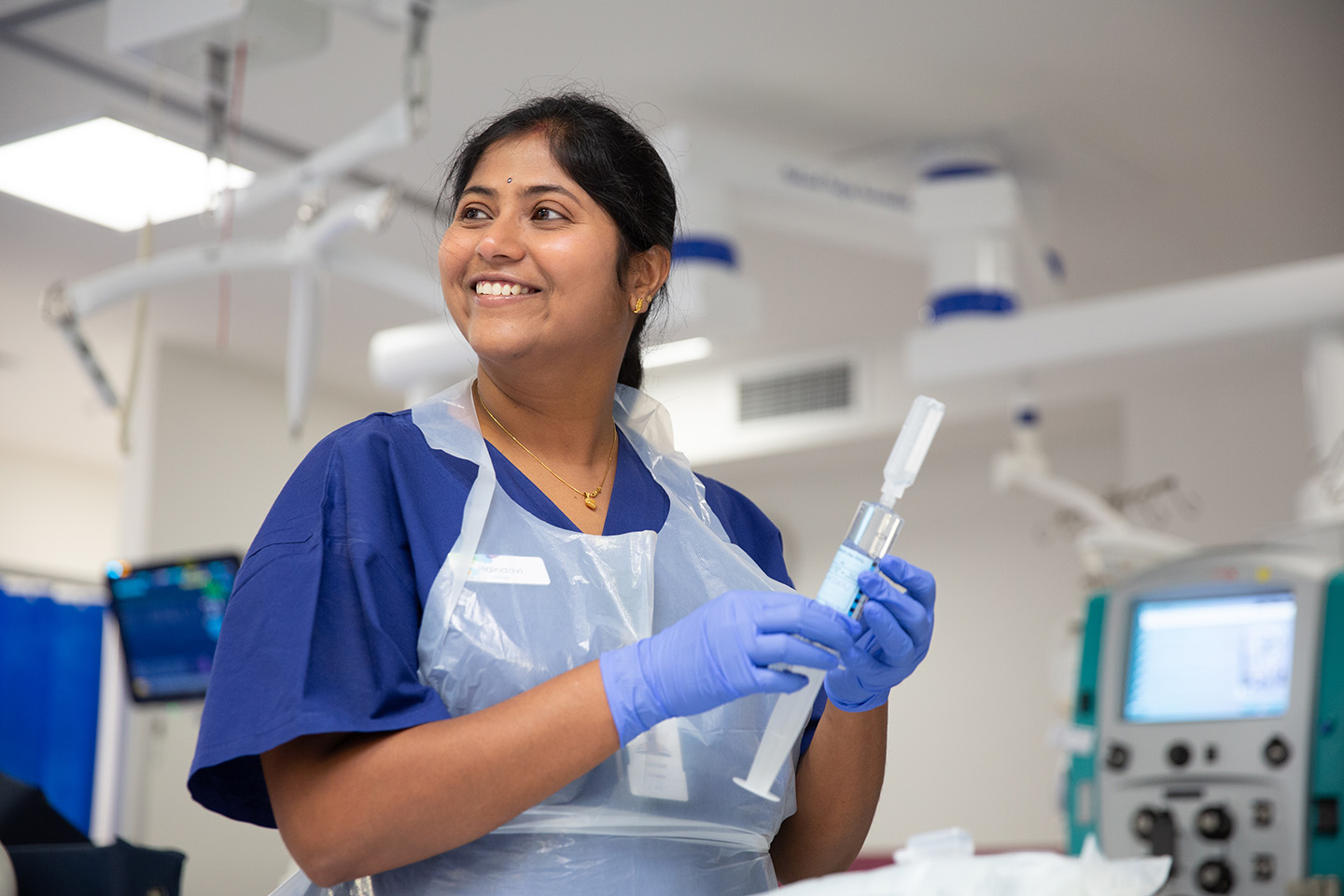 Author’s Name, Author’s Name, Author’s Name
INSERT PRESENTATION TITLE HERE, PLEASE SET TO UPPERCASE
Nullam quis risus eget urna mollis ornare vel eu leo vestibulum curabitur blandit id ligula porta felis euismod semper curabitur blandit tempus porttitor maecenas sed diam.
SUB-HEADING
Bibendum nulla sed consectetur nullam quis risus eget urna mollis ornare vel eu leo, curabitur blandit tempus porttitor. 
Lorem ipsum dolor sit amet consectetur adipiscing elit ligula maecenas faucibus mollis interdum. Nulla vitae elit libero a pharetra augue curabitur blandit tempus porttitor vel ornare.








Maecenas sed diam eget risus varius blandit sit amet non magna lorem ipsum dolor sit amet consectetur adipiscing elit. Vestibulum id ligula porta felis euismod semper eu leo quam. 
Pellentesque ornare sem lacinia quam venenatis vestibulum nulla vitae elit libero a pharetra augue. Maecenas sed diam eget risus varius blandit sit amet non magna. Duis mollis, est non commodo luctus, nisi erat porttitor ligula, eget lacinia odio sem nec elit. Etiam porta sem malesuada magna mollis euismod. 

SUB-HEADING
Sed posuere consectetur est at lobortis. Maecenas faucibus mollis interdum. Praesent commodo cursus magna, vel scelerisque nisl consectetur et. Donec ullamcorper nulla non metus auctor fringilla. Etiam porta sem malesuada magna mollis euismod. Curabitur blandit tempus porttitor.
Cras mattis consectetur purus 
Sit amet fermentum maecenas faucibus mollis interdum
Justo odio dapibus ac facilisis in egestas eget quam
Duis mollis est non commodo luctus nisi erat porttitor ligula
Maecenas faucibus mollis interdum. Nullam quis risus eget urna mollis ornare vel eu leo. Vivamus sagittis lacus vel augue laoreet rutrum faucibus dolor auctor.



















SUB-HEADING
Integer posuere erat a ante venenatis dapibus posuere velit aliquet. Etiam porta sem malesuada magna mollis euismod. Duis mollis, est non commodo luctus, nisi erat porttitor ligula, eget lacinia odio sem nec elit. Nullam id dolor id nibh ultricies vehicula ut id elit. Cras justo odio, dapibus ac facilisis in, egestas eget quam. Morbi leo risus, porta ac consectetur ac, vestibulum at eros. Maecenas faucibus mollis interdum.
Aenean eu leo quam. Pellentesque ornare sem lacinia quam venenatis vestibulum. Sed posuere consectetur est at lobortis. Integer erat a ante venenatis dapibus posuere velit aliquet. Lorem ipsum dolor sit amet, adipiscing elit. Sed posuere consectetur est at lobortis.
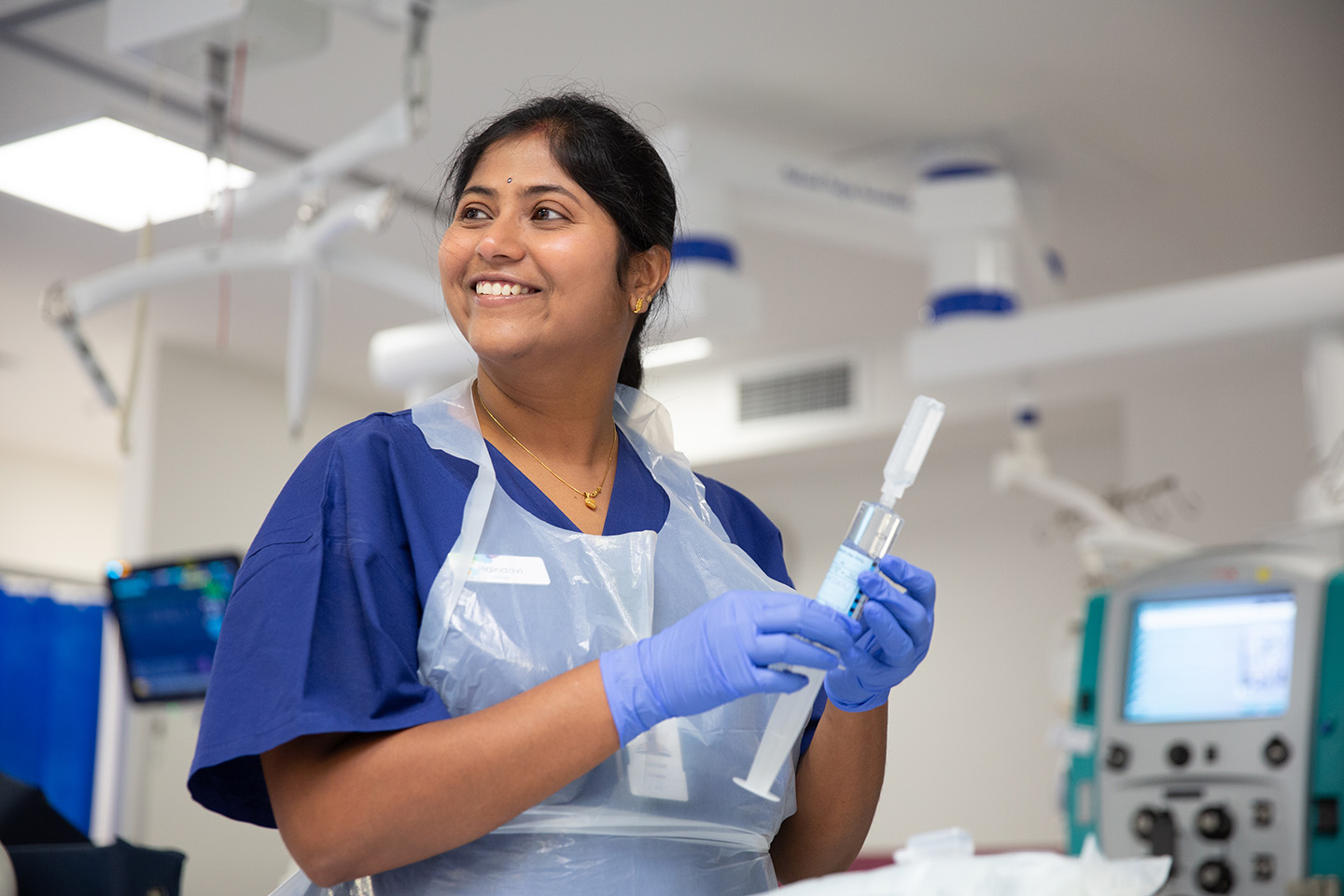